Geothermal energy in private homes
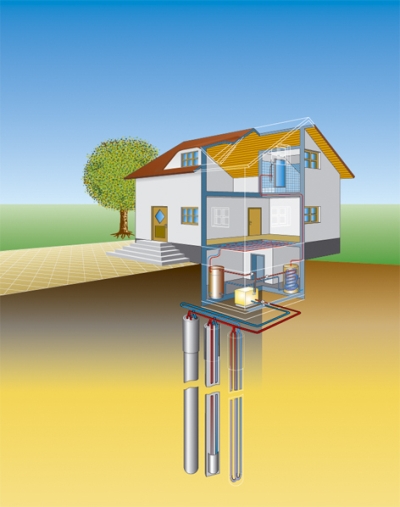 Presentation for
 “Energy and the Environment“ 
Nov. 29th 2011
by 
Kira Quint and Oliver Ricken
Source: erdwaerme-info.de
Outline
Introduction and motivation
Heat
Generation
Distribution and mechanisms of transport
Usage and applications of geothermal energy
Accessing geothermal sources
Industrial use
Geothermal energy in private homes 
Risks
29.11.2011
Geothermal energy and its application in private homes  K. Quint & O. Ricken
2
Introduction and motivation
What is geothermal energy?


Motivation to use it:
Renewable
No (to few in total balance) emissions
(Nearly) everywhere accessible
Generated by earth itself
Thermal energy in form of heat
29.11.2011
Geothermal energy and its application in private homes  K. Quint & O. Ricken
3
Introduction and motivation (2)
Average heat flux through earth‘s surface:
Total energy for the earth:
result
vs.
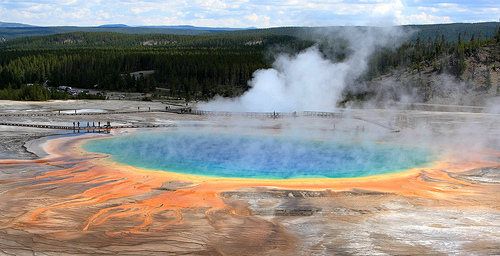 Total energy consumption estimated for 2006:
Source: all-geo.org
29.11.2011
Geothermal energy and its application in private homes  K. Quint & O. Ricken
4
Heat flow - Generation
Remnant heat from formation of the core
heat from decay of long-lived radioactive isotopes
Plate tectonics (friction)
Exothermal reactions
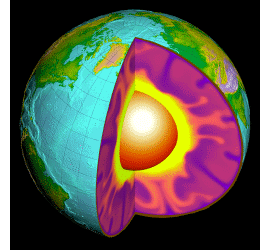 Oceanic crust

Continantel crust

Lower mantle 

Upper mantle
Source: usgs.gov
29.11.2011
Geothermal energy and its application in private homes  K. Quint & O. Ricken
5
Generation of heat – Formation of the core
Long-lived Radioactive isotopes 
Decay
Collisions of decay products with atoms
Molten iron migrating to the center
forming its liquid core 
releasing gravitational potential energy
Core slowly cooling down forming
solid inner core 
liquid outer core
Heat is generated
(ca. 40% of g.e. used heat)
29.11.2011
Geothermal energy and its application in private homes  K. Quint & O. Ricken
6
[Speaker Notes: Ocenanic crust formed directly form the mantle which is low on radioactive elements
Remaining 60% derive from decay of long-lived isotopes (K, Rb, Th, U) in the continental crust]
Generation/distribution of heat – Plate tectonics
Source: V. Rufus, M. Hansen, N. Strotjohann
29.11.2011
Geothermal energy and its application in private homes  K. Quint & O. Ricken
7
[Speaker Notes: hot content from the mantle is brought up at spreading centres
 cool rocks are carried down at subduction zones 
	 definition of major tectonic plates]
Distribution of heat flow –Global heat flow
Source: lbl.gov
29.11.2011
Geothermal energy and its application in private homes  K. Quint & O. Ricken
8
[Speaker Notes: Most geothermal power plants are located at earth quake locations 
 indicating plateboundaries or volcano spots due to large heat flow 
 (measured heat flow at spreading centres: up to 300 mW/m^2)]
Distribution of heat flow - Europe
Source: W. E. Glassley, Geothermal Energy, 2010
29.11.2011
Geothermal energy and its application in private homes  K. Quint & O. Ricken
9
Transport of heat – Theory
29.11.2011
Geothermal energy and its application in private homes  K. Quint & O. Ricken
10
Transport of heat - Temperature profile
Source: C.M.R. Fowler, The solid earth, 2005
29.11.2011
Geothermal energy and its application in private homes  K. Quint & O. Ricken
11
[Speaker Notes: Figure: model of temperature profile in earth + legend: different models, temperature gradient through the upper mantle approx. adiabatic]
Heat Storage inside the earth
Source: R.A. Ristinen, J.J. Krausharr, Energy and the environment, 1999
29.11.2011
Geothermal energy and its application in private homes  K. Quint & O. Ricken
12
Exploration of geothermal sites
Geological information (e.g. concentration of certain silica or certain isotopes)
Geophysical information (e.g. e/m and seismic surveys) - applied geophysics
Geothermal information (drilling to measure temp. grad.) 
Private homes: „geologischer Dienst NRW“
29.11.2011
Geothermal energy and its application in private homes  K. Quint & O. Ricken
13
[Speaker Notes: Silica – Quarz, Feuerstein, Kieselerde]
Application of geothermal energy
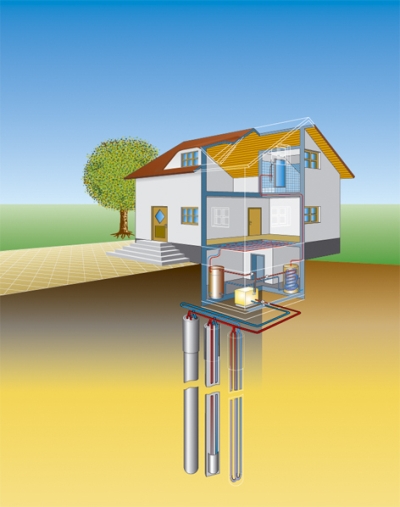 Source: erdwaerme-info.de
29.11.2011
Geothermal energy and its application in private homes  K. Quint & O. Ricken
14
Usage and application of g.e. - Deep
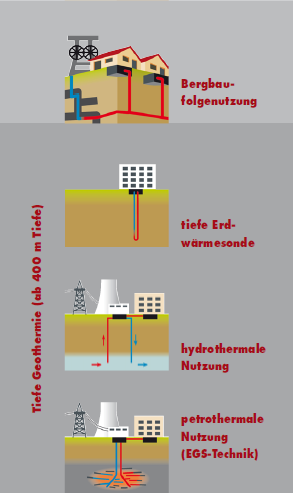 Direct application (industrial)
Generation of electrical power e.g. for the grid
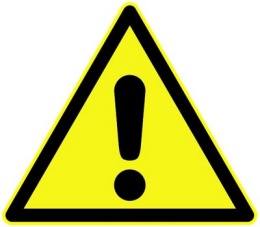 Source: gd.nrw.de
29.11.2011
Geothermal energy and its application in private homes  K. Quint & O. Ricken
15
Usage and application of g.e. - Europe
Geothermal power plants
Source: W. E. Glassley, Geothermal Energy, 2010
29.11.2011
Geothermal energy and its application in private homes  K. Quint & O. Ricken
16
Usage and application of g.e. – Close-to-surface
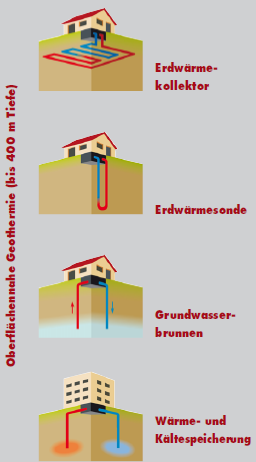 Heating, ventilation & air conditioning (HVAC)
ground source heat pumps 
open or closed systems
Storage of heat
Variation of temperature on surface
Constant temperature in earth
Source: gd.nrw.de
29.11.2011
Geothermal energy and its application in private homes  K. Quint & O. Ricken
17
Usage and application of g.e. –Heating and cooling
Heating:
Cold water is pumped through temperature gradient inside earth to heat up
Hot water used for room/floor heating or to supply warm water
Cooling:
Cold water from close-to-surface reservoirs used for air conditioning
29.11.2011
Geothermal energy and its application in private homes  K. Quint & O. Ricken
18
Geothermal energy in private homes – Exploitation (1)
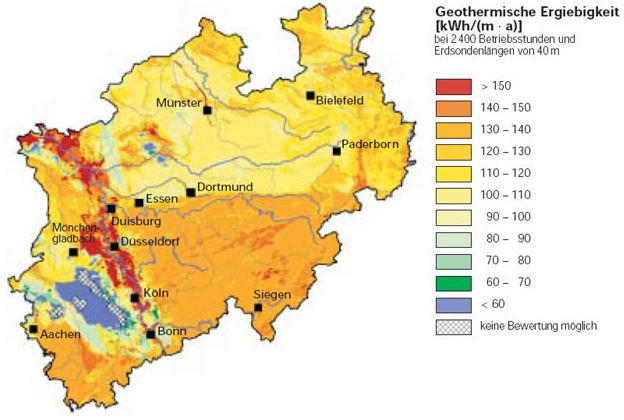 Source: gd.nrw.de
29.11.2011
Geothermal energy and its application in private homes  K. Quint & O. Ricken
19
[Speaker Notes: Exploitation- erschließung]
Geothermal energy in private homes – Exploitation (2)
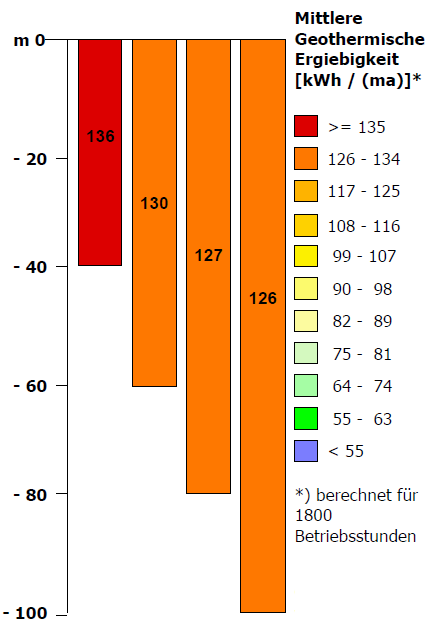 (i)
(ii)
Source: gd.nrw.de
29.11.2011
Geothermal energy and its application in private homes  K. Quint & O. Ricken
20
[Speaker Notes: Geothermal probes]
Geothermal energy in private homes – Exploitation (3)
(ii)
(i)
29.11.2011
Geothermal energy and its application in private homes  K. Quint & O. Ricken
21
Geothermal installations (1)
Collector:
Closed system
Installed below local ground frost level 
Sun radiation and rain fall heat up the ground
Heat flow per area used to  heat/cool water
Area of installation twice as large as heated residental property
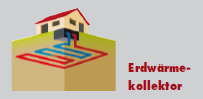 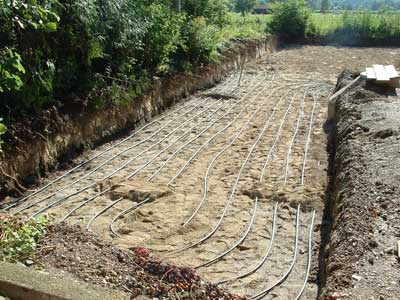 Source: ipp.mpg.de
29.11.2011
Geothermal energy and its application in private homes  K. Quint & O. Ricken
22
Geothermal installations (2)
Probe:
Installed in areas where collectors do not suffice
Drill hole holds two from each other isolated tubes
Circulation of water-chemical mixture (closed system)
Expensive
To increase efficency many tubes are combined in one hole
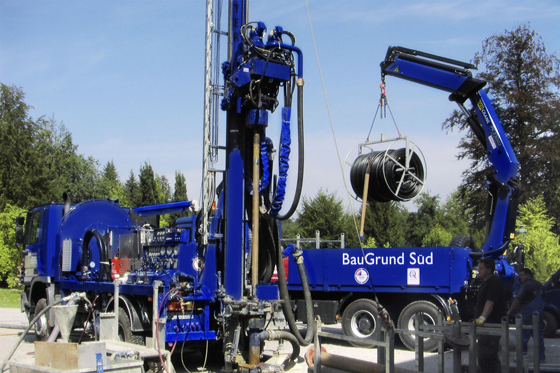 Source: hausbauunternehmen.info
29.11.2011
Geothermal energy and its application in private homes  K. Quint & O. Ricken
23
Geothermal installations (3)
Groundwater well
Groundwater is pumped up and down
Open system
Water storage
Storage of water in different depths with different temperatures
29.11.2011
Geothermal energy and its application in private homes  K. Quint & O. Ricken
24
Example of a single family home
Calculation (after 20 years):
Installation costs (incl. pump):
Annual costs (pump):
Alternative heating System:
	with annual operating costs:
+19,200 €
+ 20 x 500 € = +10,000 €
                           -6,830 €
20 x 1,200 € = -24,000 €
                       
                           -1,630 €
29.11.2011
Geothermal energy and its application in private homes  K. Quint & O. Ricken
25
Risks – General (1)
Changing integraty of the ground due to drilling
Changing the flow of groundwater
M=3.4 earthquake in Basel
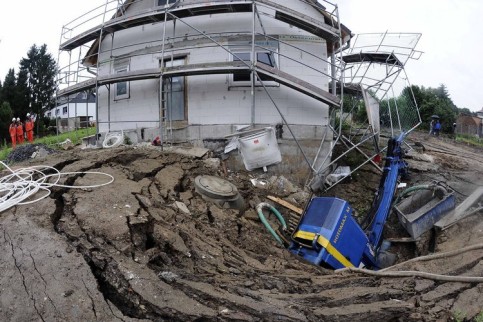 Source: welt.de
29.11.2011
Geothermal energy and its application in private homes  K. Quint & O. Ricken
26
Risks – General (2)
Damage of filling material in drill holes due to change in environmental circumstances
Source: geothermie-nachrichten.de
29.11.2011
Geothermal energy and its application in private homes  K. Quint & O. Ricken
27
Risks – Open systems
Oaklahoma Earthquake M=5.6 due to Hydraulic   Fracturing
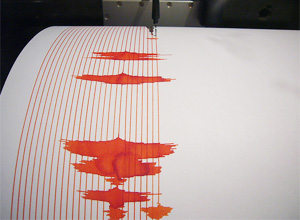 Pumping water into the earth to shatter sediment layers containing natural gas
Open system in geothermal applications = pumpig water into the earth!
Source: nature.com
29.11.2011
Geothermal energy and its application in private homes  K. Quint & O. Ricken
28
Summary (or Pros and Cons)
Pros
Renewable
Saves money longterm
No direct effect on the environment
                                  

          
Versatile in its application
Almost everywhere accessable
Cons

High installation costs
Might have an effect on the earth‘s integraty
No substitution for other electricity generating sources
Strong dependance on the circumstances
29.11.2011
Geothermal energy and its application in private homes  K. Quint & O. Ricken
29
Geothermal energy in private homes
Thank you for your attention!
Any questions?
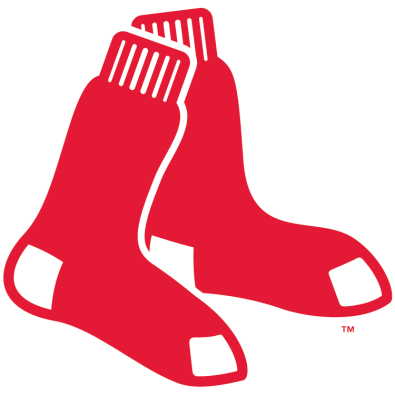 See ya!
Appendix – Principle of a GSHP (1)
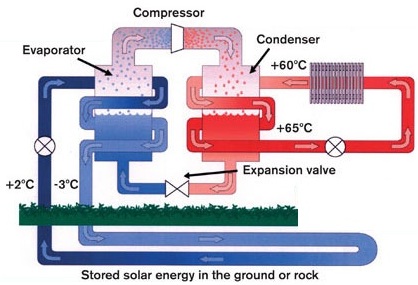 Basic idea:
Inverse Carnot cycle
Mech. work is used to transfer heat from lower T to higher T reservoir (e.g. 2°C to 60°C)
Requirement
Fluid with low temp. of ebullition (e.g. propane)
Source: rjsheating.co.uk
29.11.2011
Geothermal energy and its application in private homes  K. Quint & O. Ricken
31
Appendix – Principle of a GSHP (2)
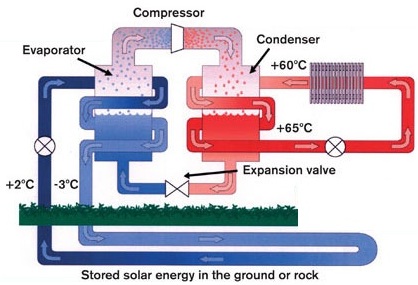 Fluid at high p, low T is pumped through warmer ground  heat intake, evaporation (-3°C +2°C)
Gaseous fluid is compressed  condensation, heat output to heating system
T in heating cycle increases
Source: rjsheating.co.uk
29.11.2011
Geothermal energy and its application in private homes  K. Quint & O. Ricken
32
Appendix – Geothermal energy in Germany
G.e. relative to other renewable energies(July 2011)
0.027% in electricity
4.1% in heating
Source: bmu.de
29.11.2011
Geothermal energy and its application in private homes  K. Quint & O. Ricken
33